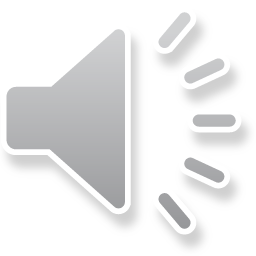 Human  Resources Presentation
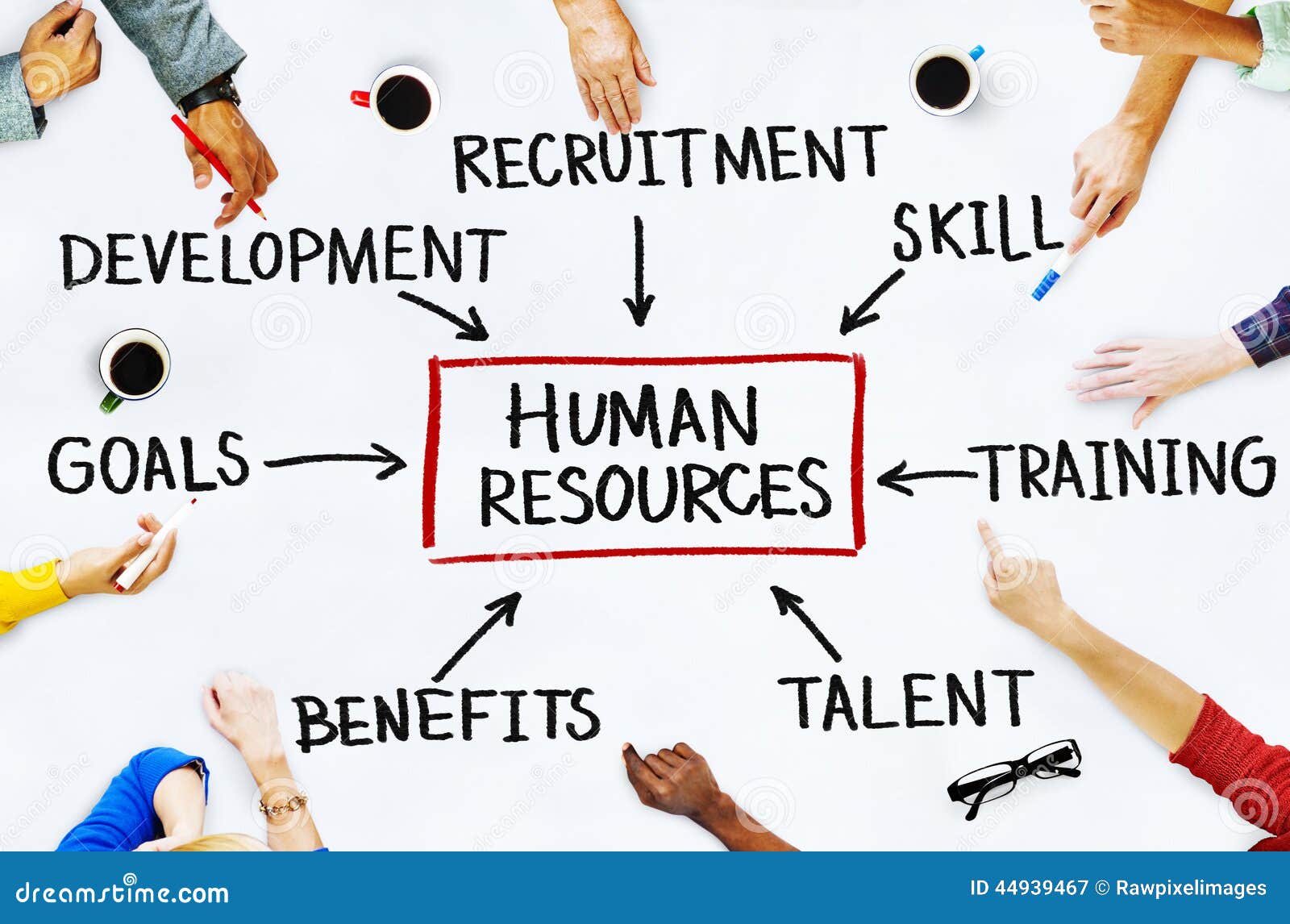 Preservice training 2024
PAYCO HCM
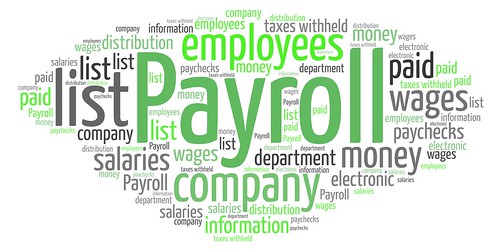 Punching In & Out and Logging In to paycohttps://secure.entertimeonline.com/ta/OPPC.clock 

Enter your Username and Password and click Punch In or Punch Out or Login to your payco.
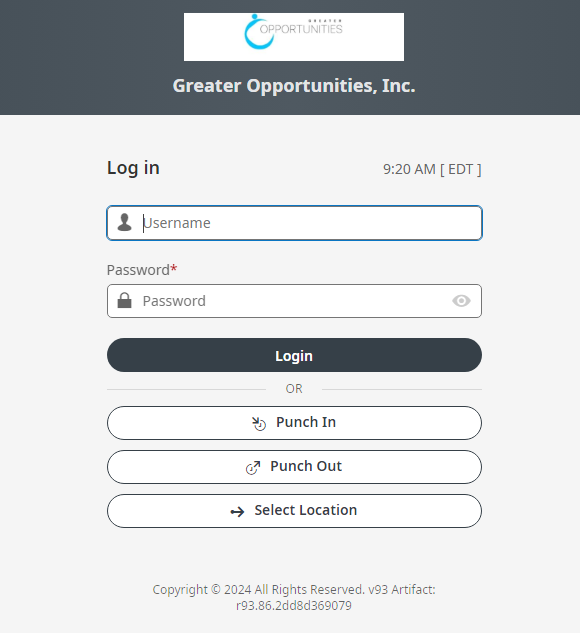 Where do you go to locate important Company Documents?
Company Information!!
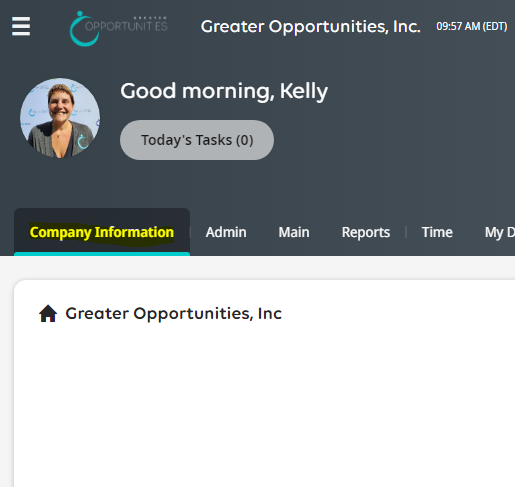 Documents
Download  documents
Search
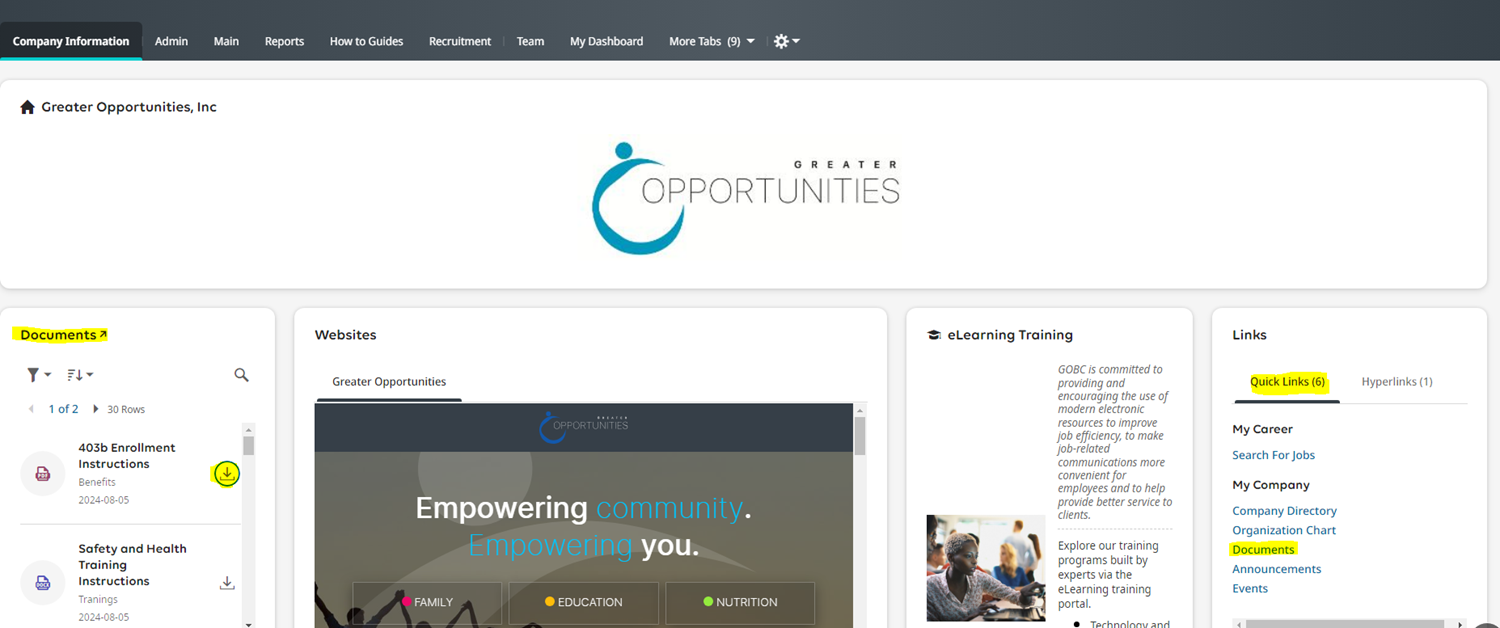 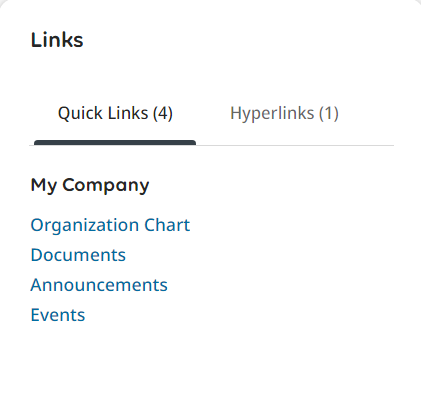 My Company Links

Click on any of the Quick links to review company information

Click on hyperlinks to go directly to our website
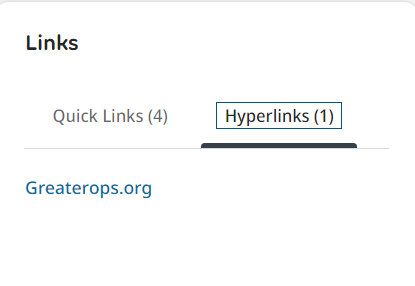 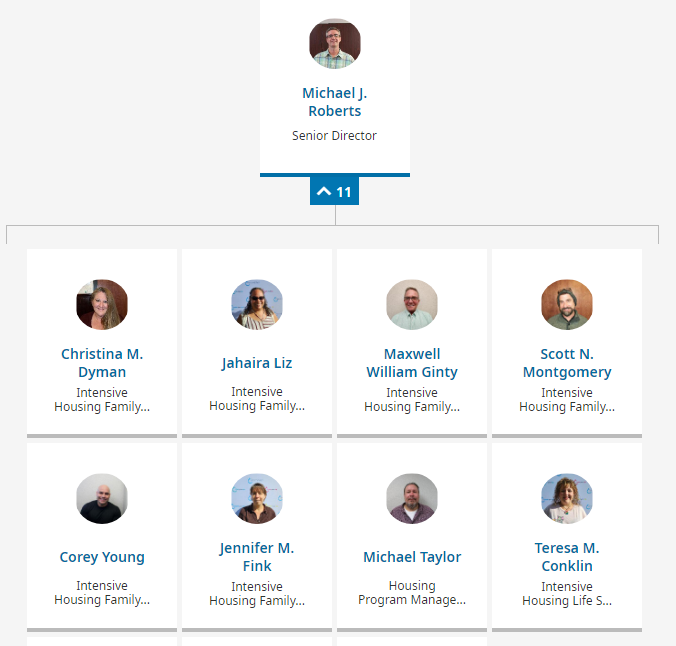 Organization chart based on your team and position
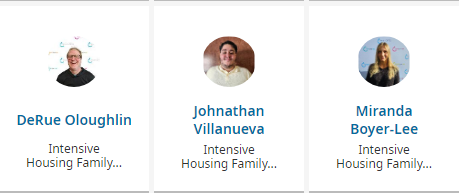 Which screens show your personal information and settings?
Start
       
My Info
Main Screen
This is the second tab on the home screen
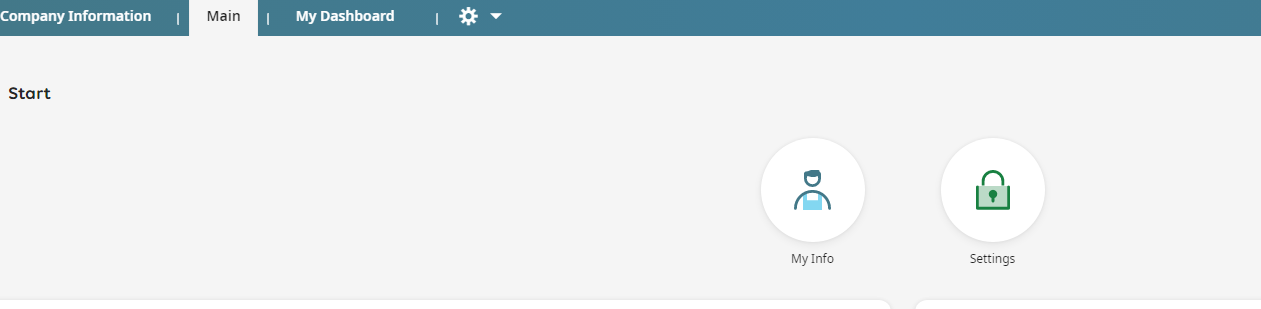 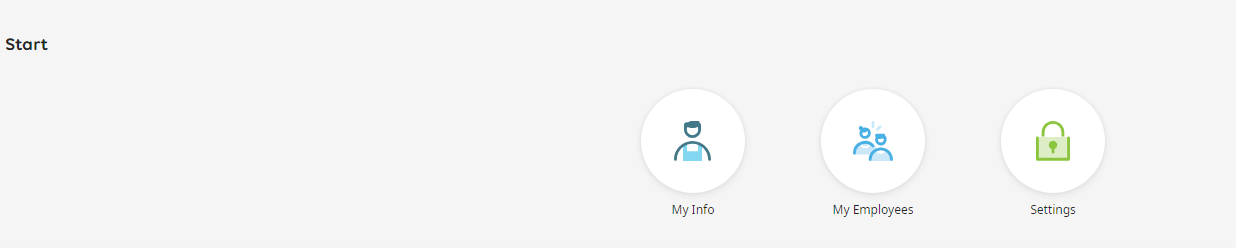 Start Widget
You will see My Info and settings
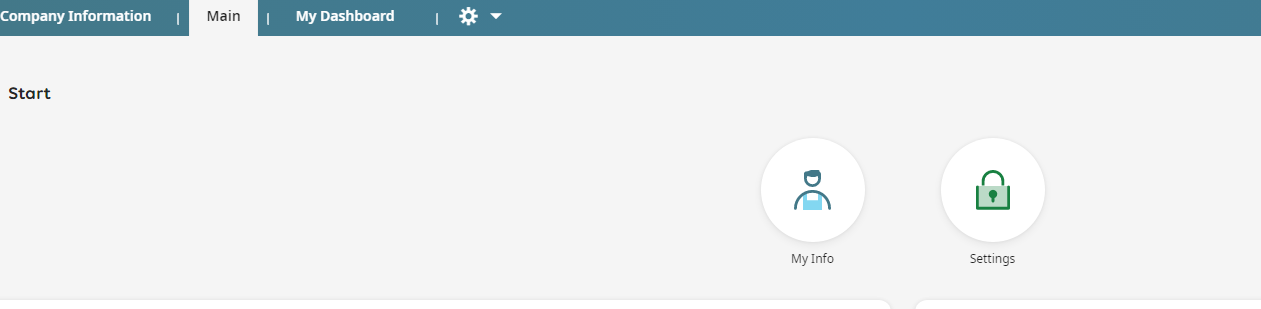 What information links can you access through the “My Info” widget?
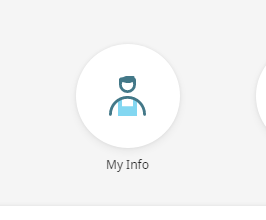 My Info – This section contains links to your personal information:
My Profile – view all your personal information. 

Current Timesheet – View the current pay periods timesheet. 

Historical Timesheets – view all your historical timesheets. 

Request Time Off –  request time off, there are further instructions on page 5. 

Time off History/Time Off Calendar –  show time off already requested and approved or used. 

My Pay Statements/My W2s – all your pay
My Mailbox and MY PayMain pageIncludes all To-Do items, Checklists, and My Pay Information
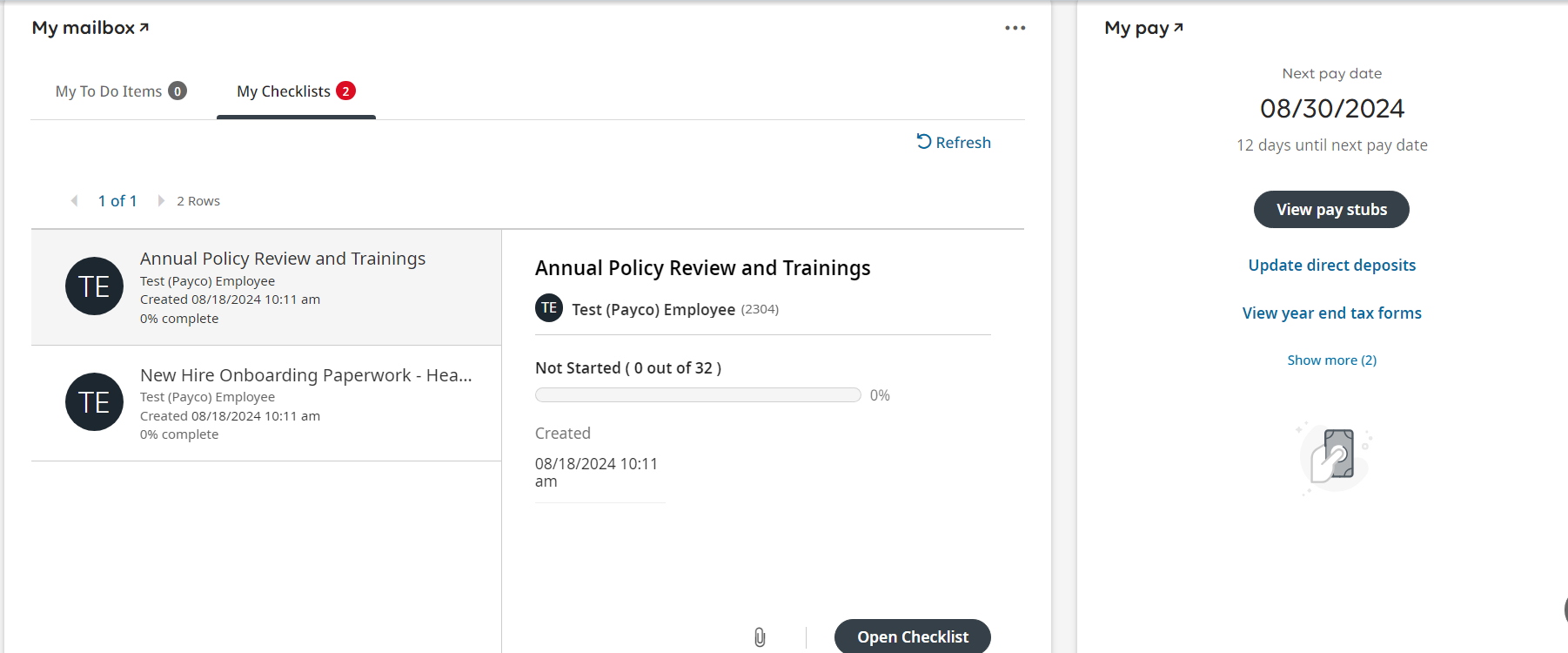 Viewing Pay Statements
In the ”My Pay ”widgetyou can see a countdown until your next pay where do you click to see your last 3 pay statements?
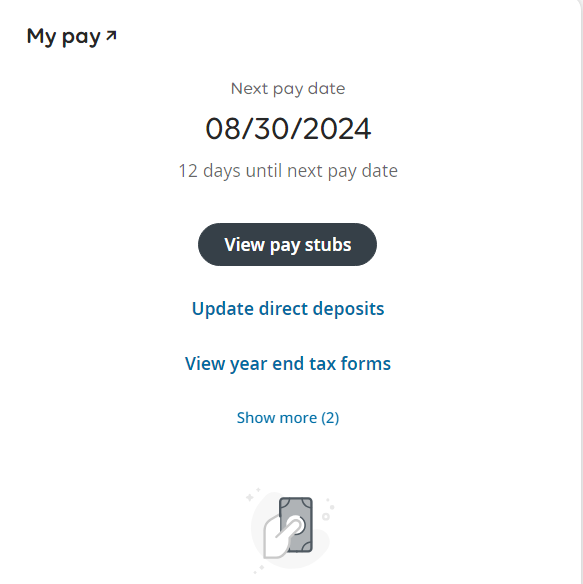 [Speaker Notes: Click on 3 lines upper left hand corner, type in “direct deposit”, you can edit, stop, or add new direct deposit]
Current pay stub

Click on My Pay to see the last 3 pay information.

Where do you click to SEE a copy of your check and pay statement?
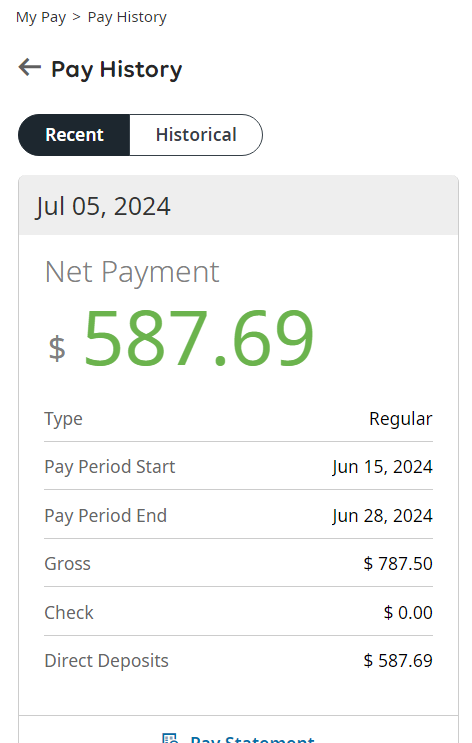 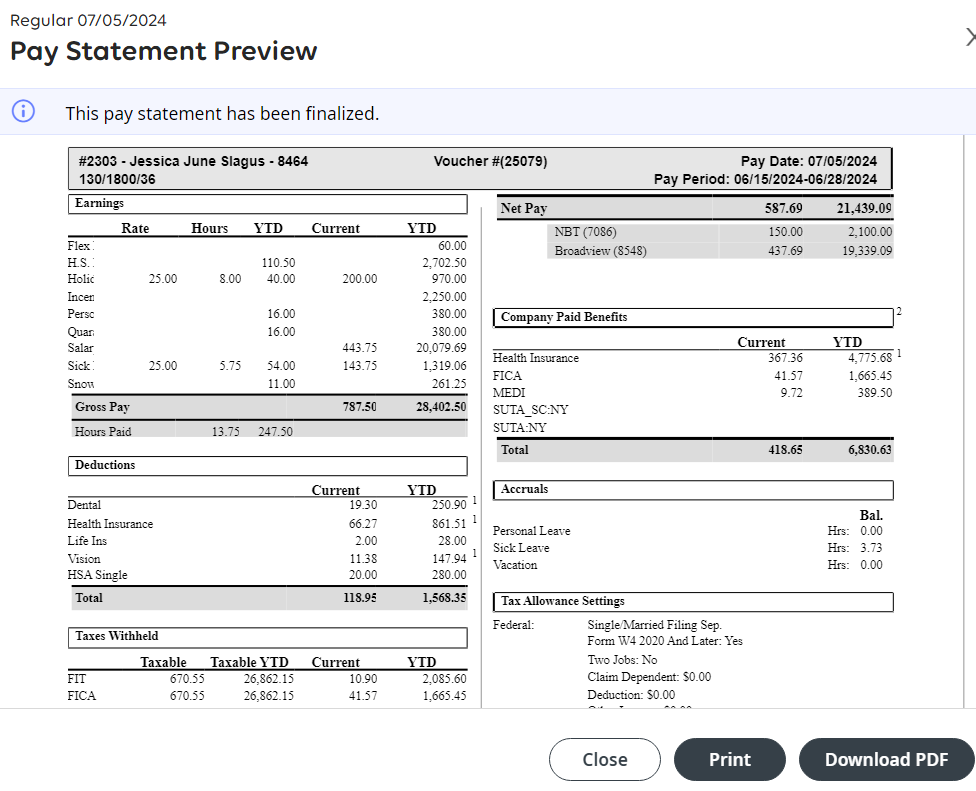 Viewing Past Pay StatementsFrom the main menuthe ”My Pay ” menu, Tap the Pay History menu optionThe Historical tab allows you to enter a date range
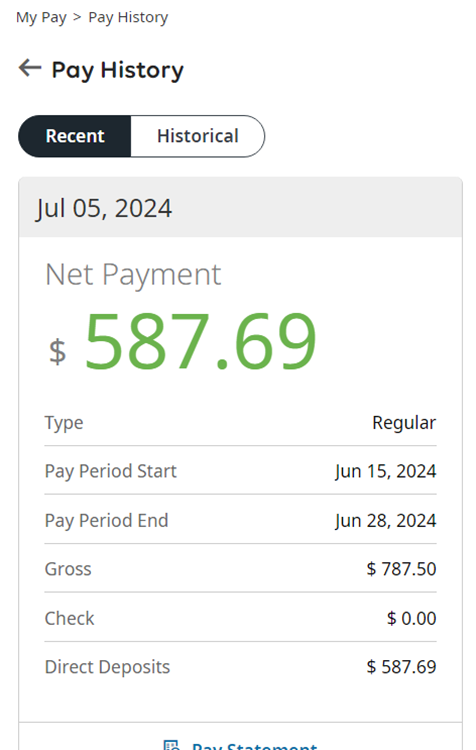 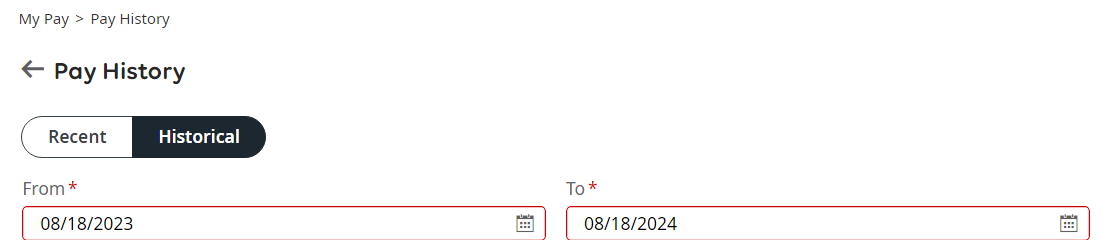 Viewing Past Pay StatementsFrom the main menuAnother way you can access your pay history is from the hamburger menu My Info-My Pay-pay history
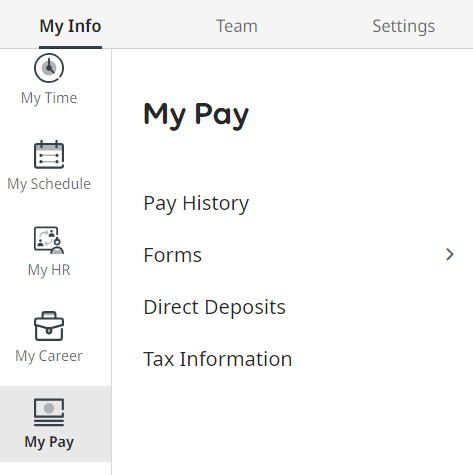 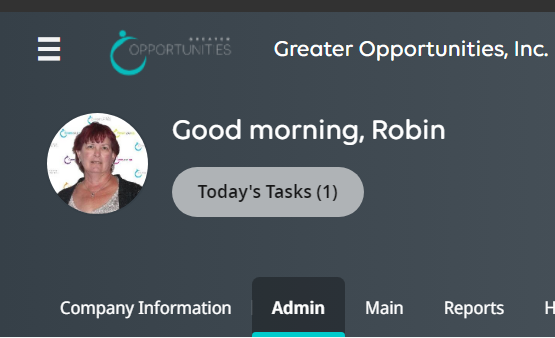 Viewing Current direct depositFrom the main Hamburger menuMy Pay menu, Tap the Direct deposit menu optionThis displays your current direct deposit
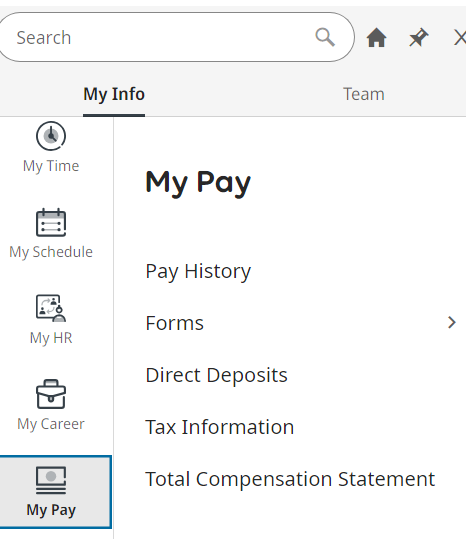 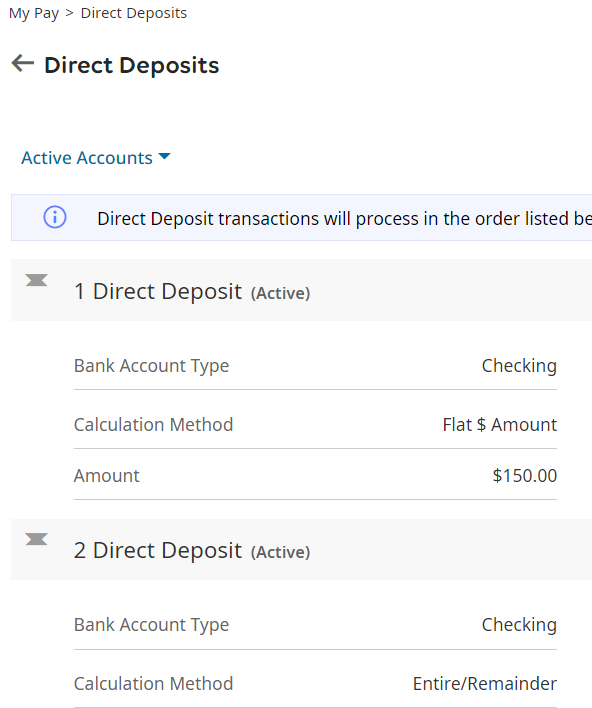 Changing direct depositContact human resources to change, update,  or add a new direct deposit
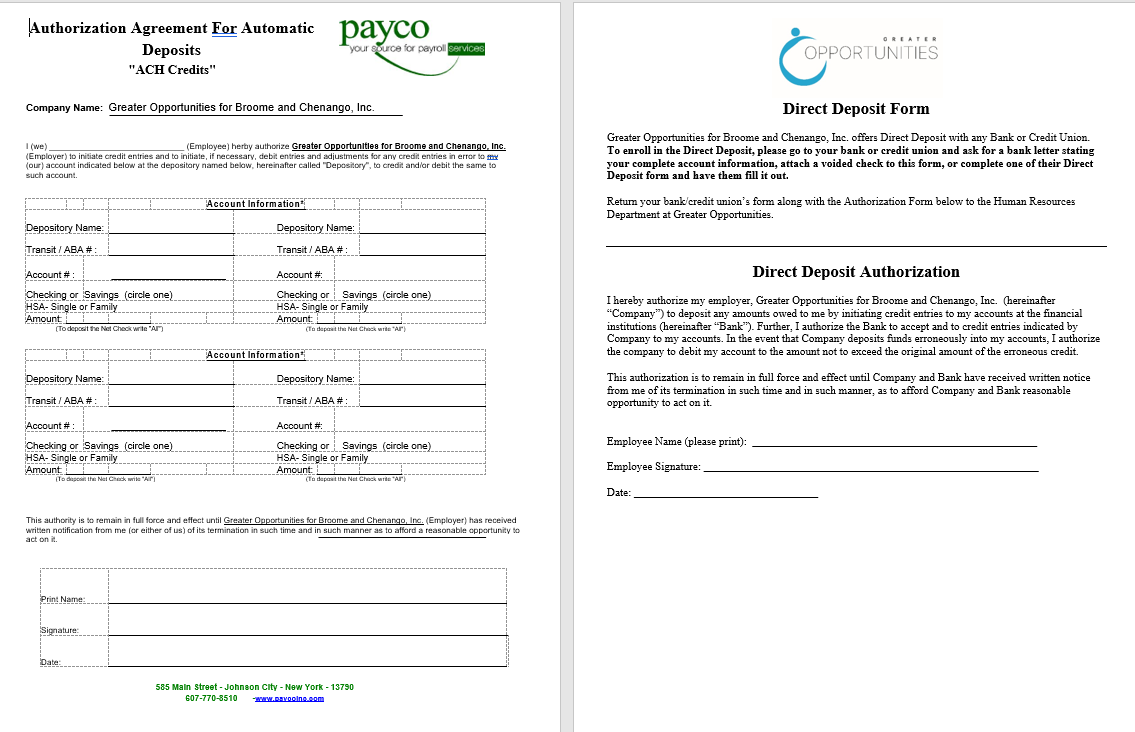 My Schedule and Time Off Calendar – 
Main page 
Easy access to approved or pending time off
“My Accrual Balances”
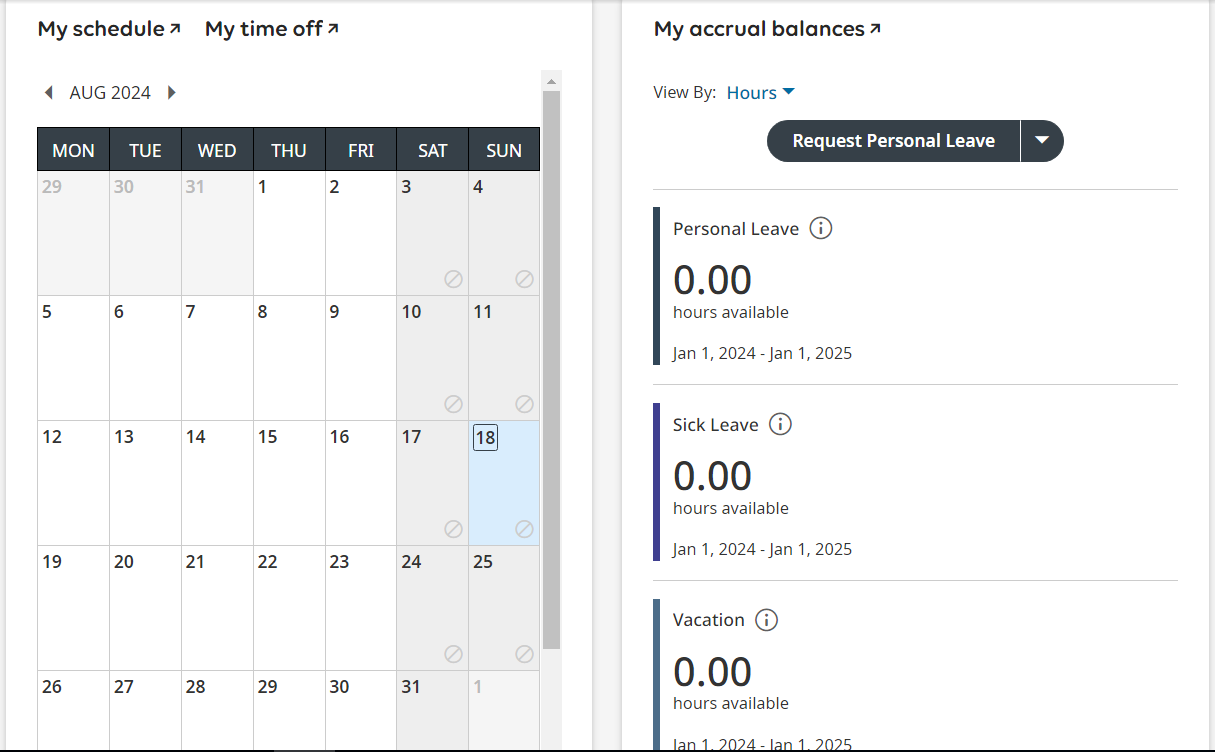 How do you start a time off request from this screen?
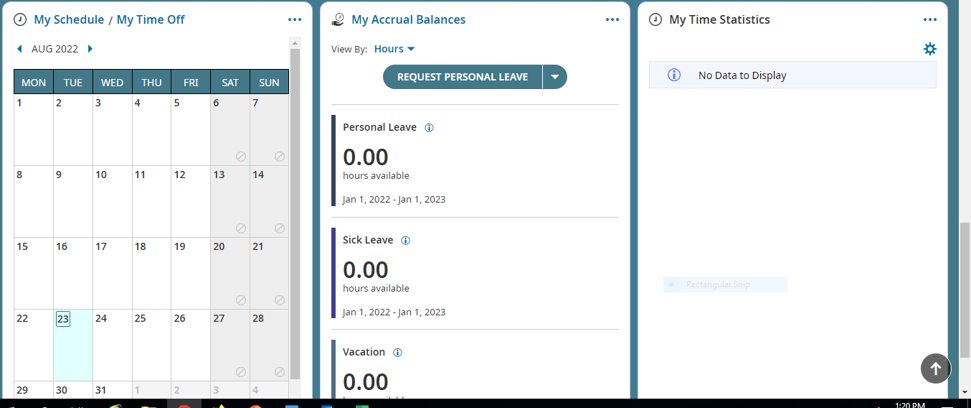 My Accrual Balances
to request time off click on the drop down
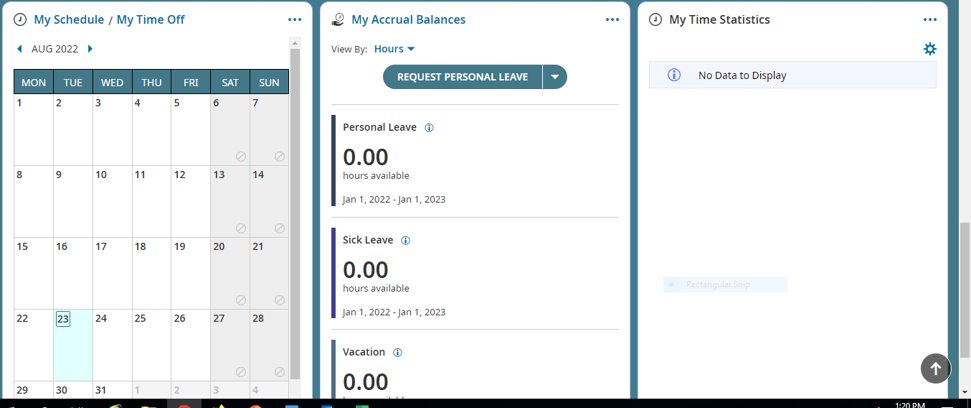 “My Timesheet” is below the Start widget this is where you can clock in/out and change locationsYou are also able to access your current timesheet by clicking ”My Timesheet”
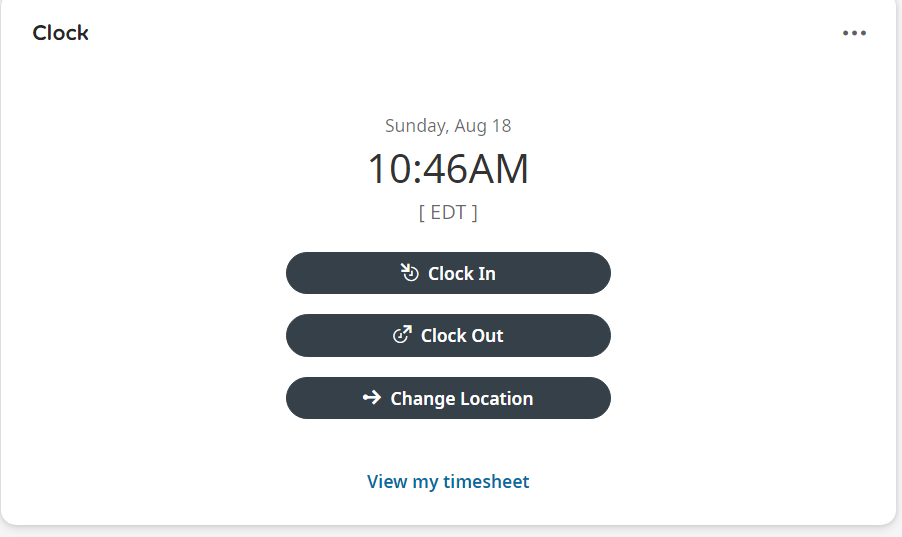 Current Time Sheet What is the problem with this timesheet?
Missing punches!How do we fix the missing punches?
Timesheet Change Request!
In the upper right-hand corner of your time sheet choose Change Request
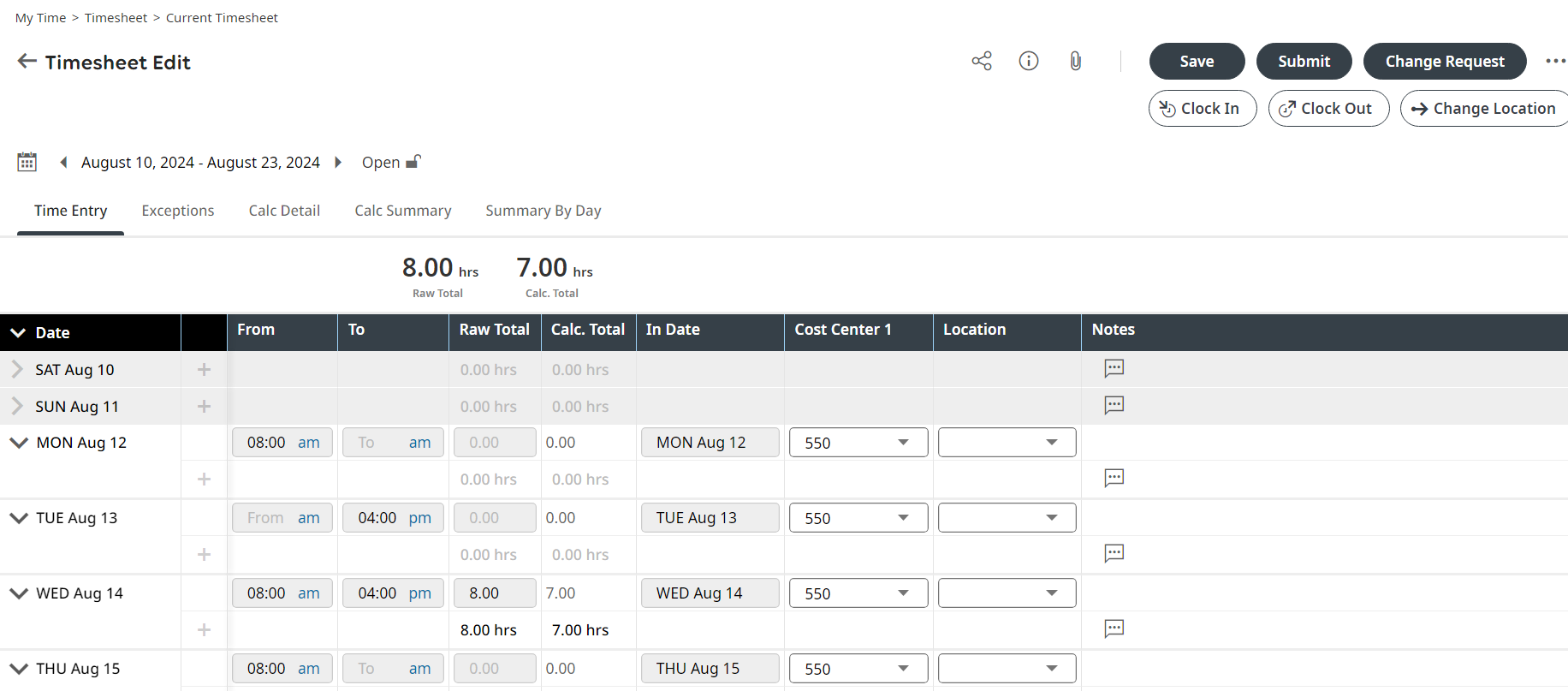 Timesheet Change Request!
Change TypeThis option allows you to enter your missed in and/or out punch
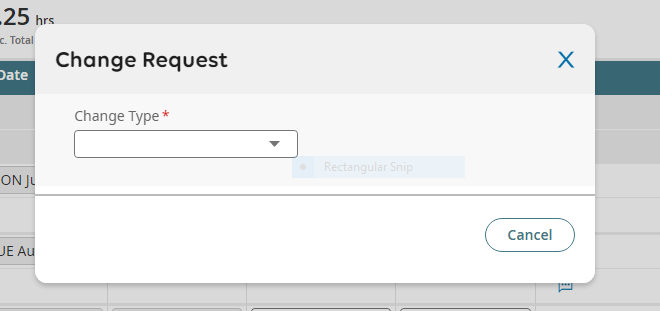 Change RequestThis option allows you to enter Your Missed Punch
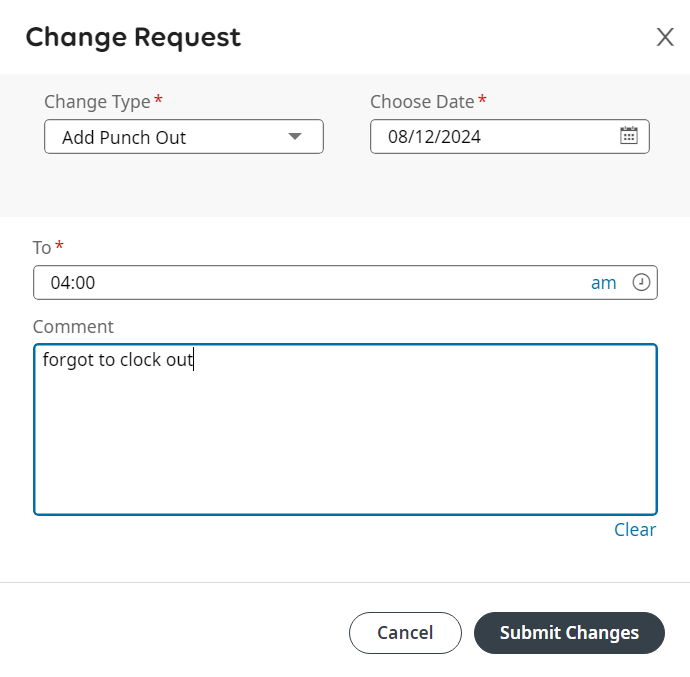 Change Requestin the comment section you can add a reason for the request!
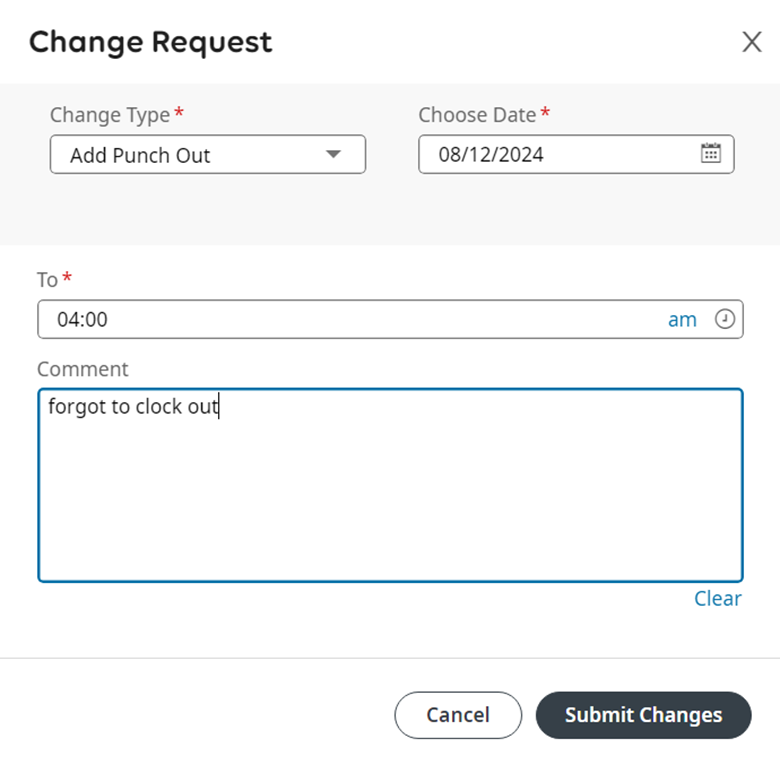 WHAT OTHER OPTIONS DO YOU HAVE IN THE CHANGE REQUEST?

CANCEL TIME OFF
MODIFY CLOCK IN
MODIFY CLOCK OUT
MODIFY TIME OFF
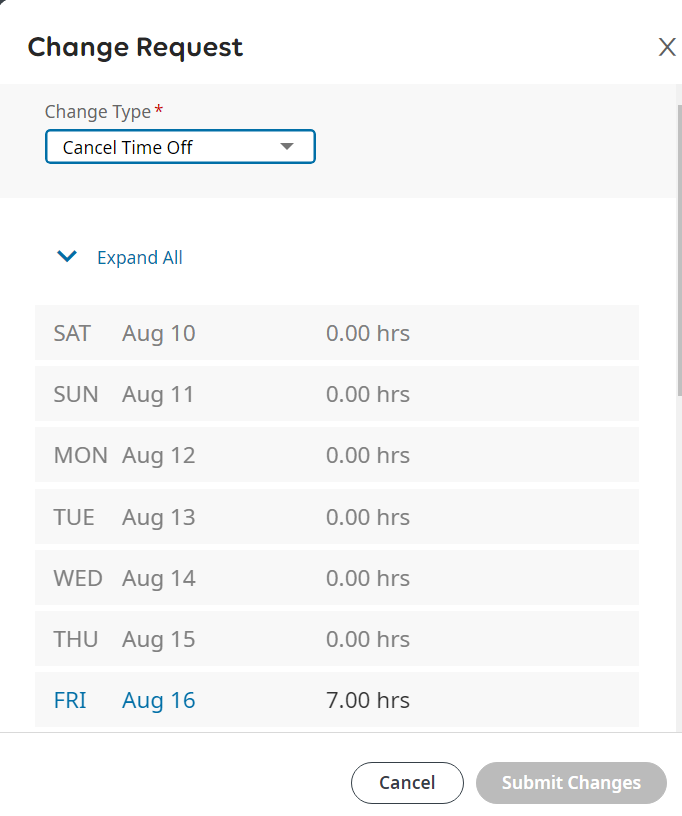 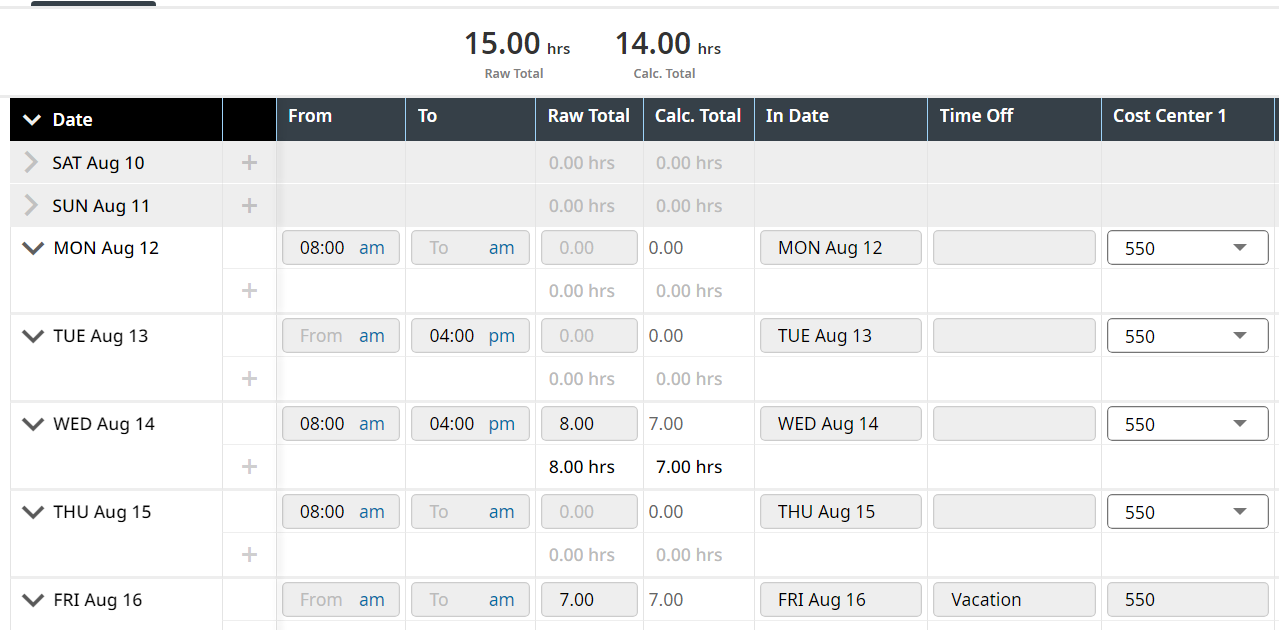 When is the correct time for an Employee to enter a time off request?
A request for vacation leave must be approved at the discretion of the Department Director and/or supervisor in advance. A request greater than two (2) consecutive days needs a minimum of one-week advance notice and approval.  

Time off needs to be requested and approved as far in advance of the time of as possible.
Employee Badge Policy
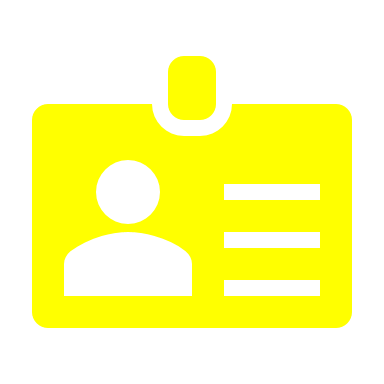 Narrative Description of Policy:

It is the policy of Greater Opportunities for Broome and Chenango (GOBC) that all employees will be issued and must wear identification badges as provided by GOBC. 

Identification badges must be worn in a manner that allows identification of an employee by photographic image, first and last names and position title to be conspicuous to others. 

Employees forgetting or misplacing their identification badge will be given a temporary identification badge to wear that also clearly indicates their first and last name and their job title.
Employee Badge Policy
WHO DO YOU CONTACT TO GET AN ID BADGE OR REPLACE IT?
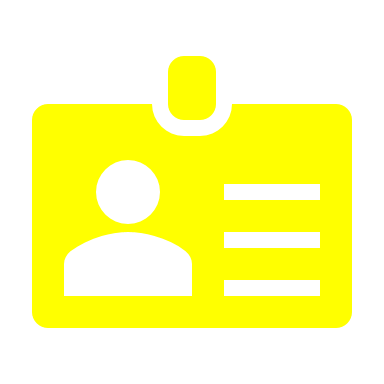 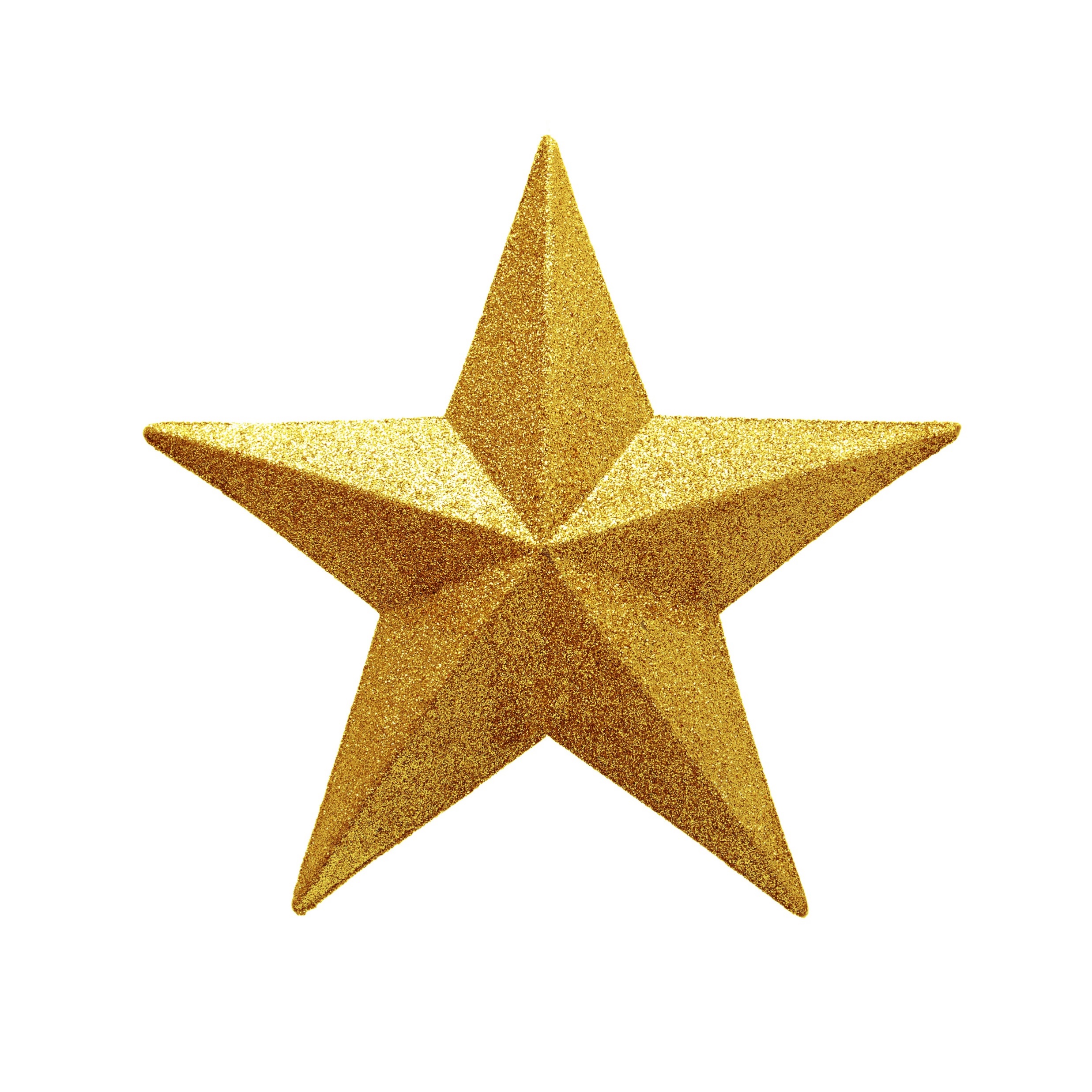 Employee Badge Policy
The HR Department will issue identification badges to all new employees and replacements.


Identification badges will include the following information:

1. Employee Picture
2. Employee First and Last Name
3. Position Title
4. Greater Opportunities Logo 

Badges will be updated to reflect current information such as name or position changes

If an employee needs a new badge due to loss, the employee will be charged a $5.00 fee. There is no fee for issuing an identification badge when an employee’s name or job title changes.
Employee Badge Policy
Badges must be clipped to clothing on the front of the employee, at least six inches above the waist or worn on a lanyard. 

Every effort should be made to ensure identification information is clearly visible to others. Badges may not be worn on belts, sleeves, pockets, footwear, etc.

Badges must not be deliberately worn in a manner that prevents a person’s name or job title from being visible.

Supervisors will make arrangements for employees who forget or misplace their identification badge, to wear a temporary badge that includes their first and last name and their job title. This may be worn for up to three days, by which time the employee either needs to wear the identification badge that was issued to them or obtain a replacement badge from the HR Department.

Identification Badges may be used for identification purposes when traveling on GOBC business.
Who do you contact if you get locked out of your computer?
THE IT DEPARTMENT RESETS 
YOUR COMPUTER SIGN - ON!
WHAT IS THE DIFFERENCE BETWEEN AN HSA AND AN HRA?
Health Savings Accounts (HSAs) and Health Reimbursement Arrangements (HRAs) are both ways to pay for eligible medical expenses, but they differ in ownership, funding, and portability
HSAs are owned by the individual, while HRAs are owned by the employer. 
HSAs are funded by pre-tax contributions from the individual, while HRAs are typically funded solely by the employer.
WHAT IS THE DIFFERENCE BETWEEN AN HSA AND AN HRA?
HSAs are portable, even if you change jobs, but HRAs may not be. If you leave your job, you lose access to your HRA account unless you elect COBRA coverage. Any remaining money in your HRA goes back to your employer. 

With an HSA, the employee has more flexibility to control how much money they set aside for healthcare costs and how much money is spent. With an HRA, the employer sets the limit and determines which expenses will be reimbursable. 

HSA funds can earn interest and be invested, just like money in a 401(k) or IRA, but HRA funds cannot. In many cases, the money in the HRA must be spent the year it is contributed or you lose it.
SECURITY
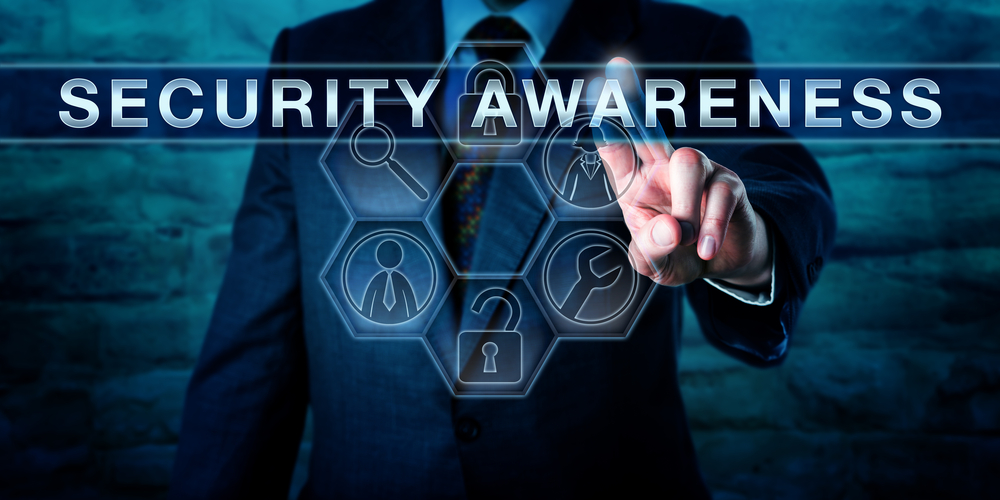 If i were a hacker where could i go to get all your personal information in one place??
SECURITY
PAYCO
social security #Date of birthbanking informationwagespaystubsW2’s
SECURITY TWO-FACTOR Authentication
HCMTOGO  APP
Everything we just presented can also be completed on the HCMTOGO App
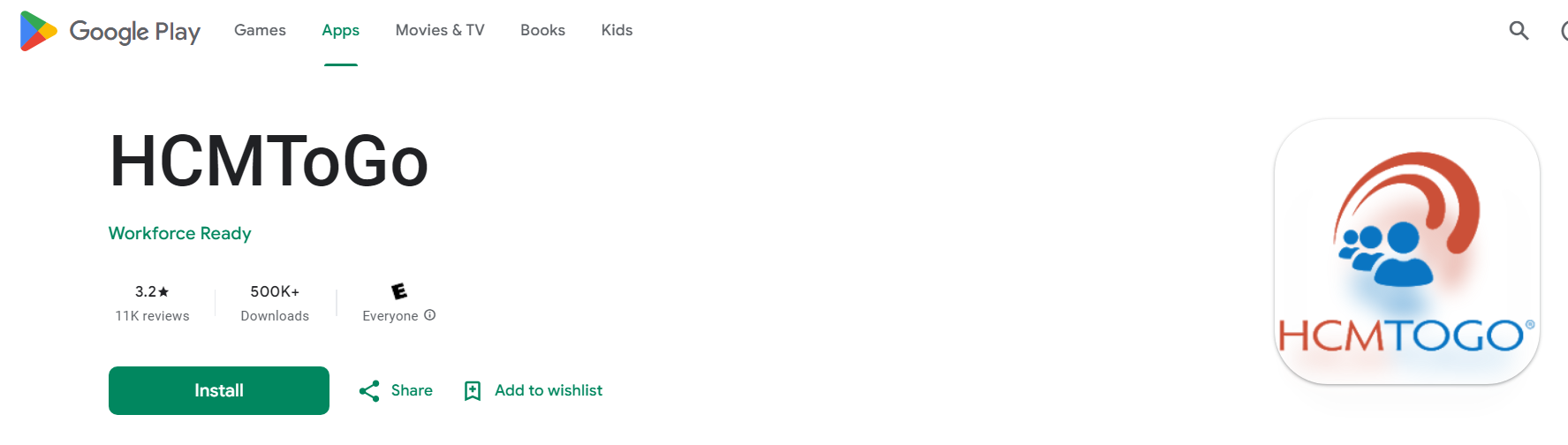 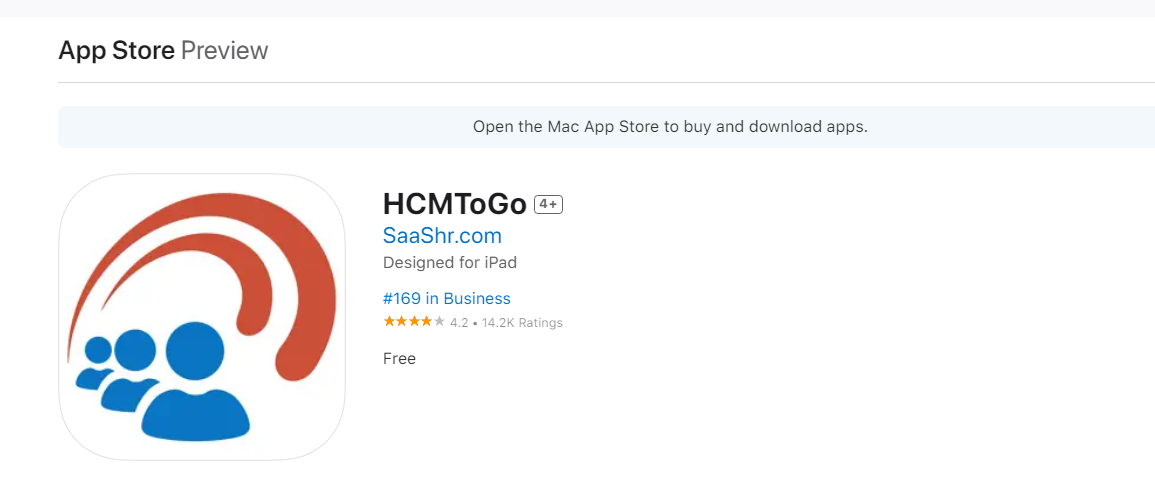 Who submits the time card?
EMPLOYEE
Who approves the time card?
Supervisor
When do you submit your time card?
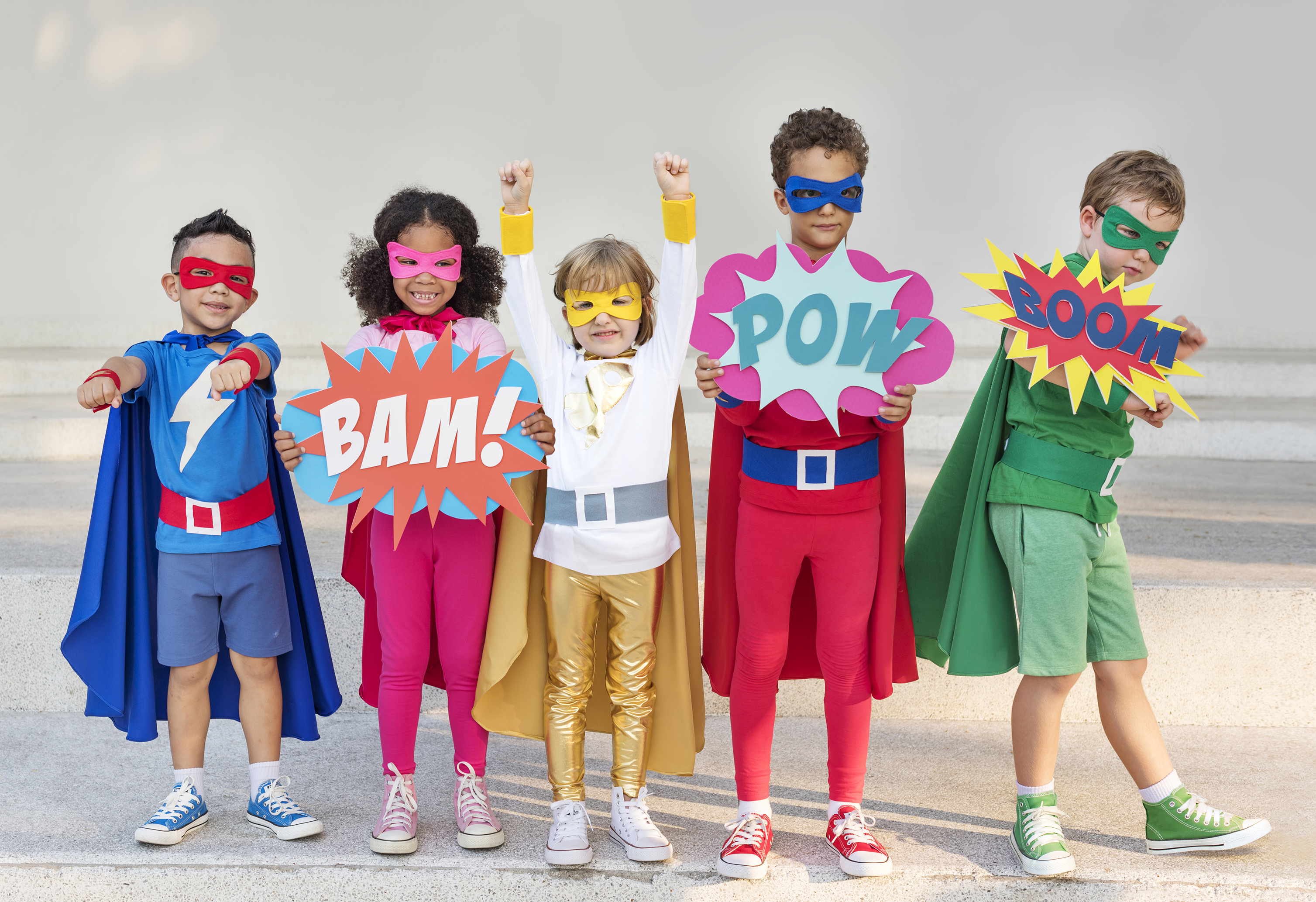 THE LAST FRIDAY OF THE PAYPERIOD OR THE LAST DAY YOU WORK IN THE PAYPERIOD!
What do you do if your timecard is incorrect when you are ready to submit it?
NOTIFY YOUR SUPERVISOR TO MAKE CORRECTONS before you submit!
When is payroll processed?
THE MONDAY BEFORE PAYDAY!
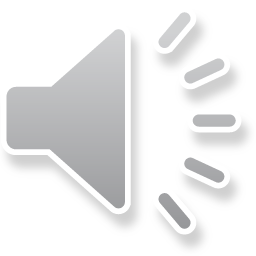 QUESTIONS??